Watch link:
Signal to Noise Ratio
If you have the mic too far away from your subject
 you are lowering the ratio of signal to noise
More here
Handheld Microphones
Lavalier Mics
The most commonly used self-worn microphones in a broadcast environment would be lavalier (or lapel) microphones, and headset microphones. They are designed to be small, discreet, positioned extremely close to your sound source and plug into a variety of devices such as wireless belt packs, or direct to your camera.
Wireless
Wireless units, if you decide to pursue this option can be quite expensive and occasionally prone to interference or configuration issues. If you are a solo videographer or a small production team this can add considerable cost your budget.
The Shotgun Microphone
Microphone Pickup Patterns
Omnidirectional
Omnidirectional microphones have a pickup pattern that captures sound in all directions equally, making them ideal for recording ambient sound.
Ideal for capturing the ambient sound of a location
    
Available in handheld and lavalier configurations
    
Ideal as a lavalier when the actors needs to turn her head in the scene, as an omnidirectional lavalier will ensure her voice will not leave the pick-up pattern
   
Not ideal for use on a boom pole.  The purpose of boom mics are to isolate the actors' dialogue above the ambient sound of the location, and omnidirectional mics do the opposite
Cardioid
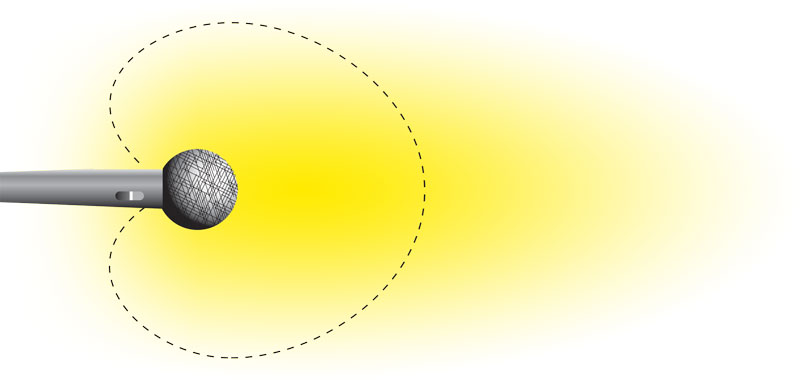 Cardioid mics are the first in the directional microphone category.  With an inverse heart-shaped pick-up pattern, cardioids accept sound in front of the microphone and reject sounds to the side and behind the microphone. Cardioids are available in both handheld and lavalier configurations. 

Handheld cardioids are the primary mics used in performance - singers, lecturers, comedians, broadcasters - where the mic can be held within 4-6 inches of the performer's mouth.
Lavalier cardioids, because they are more directional, tend to reject more ambient sound than their omnidirectional counterparts, making them ideal for recording talent in high-noise environments. 
Cardioids are not often used on boom poles because the pick-up patterns is still too wide to isolate actor's dialogue.
Hypercardioid
Hypercardioid 
Hypercardioid microphones are much more directional than cardioid, and are used in locations when the microphone can be placed close to the actors. 
Due to the physics of how microphones capture sound, hypercardioid microphones have a lobe of sensitivity behind the microphone.

Hypercardioids are used on boom poles when recording sound in interior, low-ceiling environements. Hypercardioids have a lobe of sensitivity on the rear axis that will capture sound
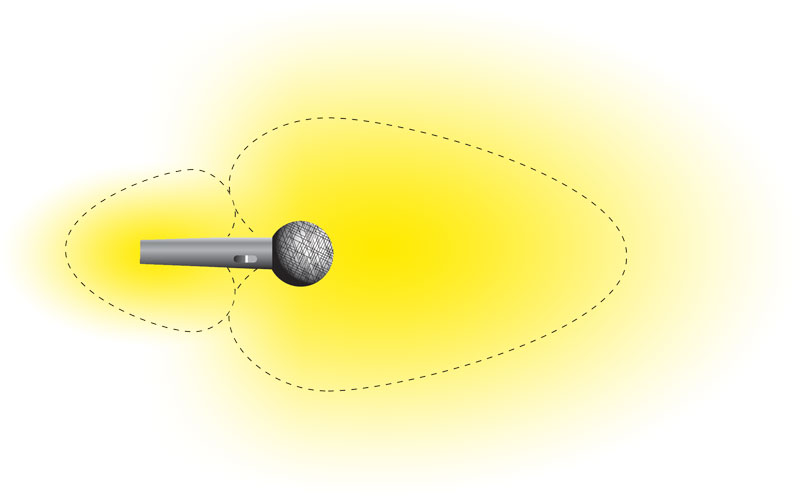 Shotgun
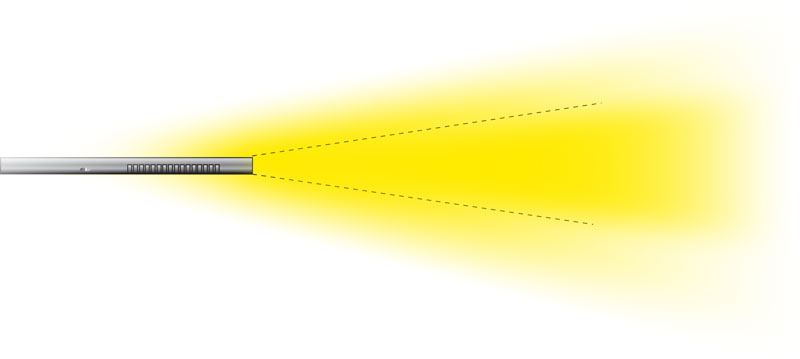 Shotgun microphones are tube-shaped interference mics that use ridges along the side of the microphone to shape the pick-up pattern into a very narrow shape.  
Shotguns are ideal for for recording dialogue on set because they accept sound directly on axis with the microphone, while rejecting sounds to the side.
Shotguns are the primary microphone choice when recording sound on set as they allow the boom operator to position the microphone to only capture the actors' dialogue. 
Be aware that use of a shotgun requires precision placement to ensure the actors do not leave the pick-up zone of the microphone.
Shotgun vs. Hypercardioid
Dynamic Mic
Condenser Mic
DYNAMIC VS CONDENSER
(also called a moving-coil microphone) is considered the most rugged professional microphone. 
This type of mic is a good choice for electronic newsgathering (ENG) work, where a wide variety of difficult conditions are regularly encountered.
Condenser microphones (also called capacitor or electret condenser mics) are capable of top-notch audio quality. 
Condenser mics aren't as rugged as dynamic mics.
And they require a power source
On-Camera Microphones
Positives and Negatives
NEGATIVES
As these microphones sit on top of your camera, this may not always give you the optimum signal to noise ratio. If your subject is close enough to the camera (roughly two meters or seven feet) or you’re simply recording the ambience of your environment, these microphones are perfect. For anything further away, you may achieve better results by getting your mic closer to your source using one of the following two microphone types:
Lavaliere or Shotgun
POSITIVES
On-camera mics are compact, lightweight, affordable, and feature universal connections such as a standard hot-shoe mount, and 3.5mm microphone jack, which makes them compatible with most DSLR cameras and camcorders on the market.
Sound Terms
Diegetic
Non-Diegetic
Leitmotif 
Link to one of my favorite film scenes
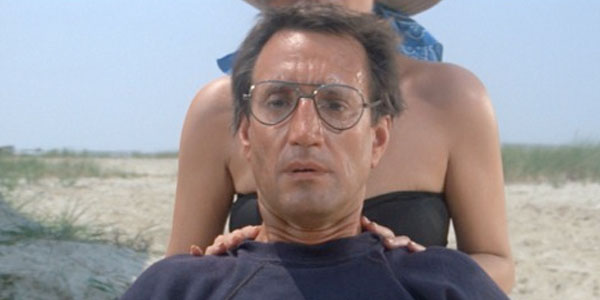 Leitmotif
a recurrent theme throughout a musical or literary composition, associated with a particular person, idea, or situation.
Music can signify the presence of someone or something, because of conventions developed earlier in the film.